MATEMATIKA KELAS 4 BAB 9“PENGUKURAN SUDUT”
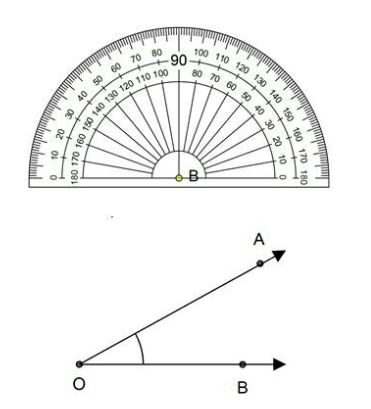 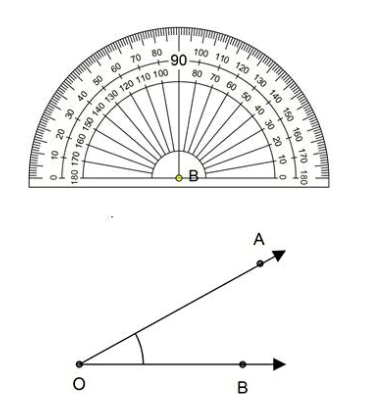 BU DINDA AINUN NIFAZA
Pengukuran Sudut pada Bangun Datar
RUMUS : Jumlah besar sudut = (banyak sudut-2) x 180º
(6-2) x 180º = 720º
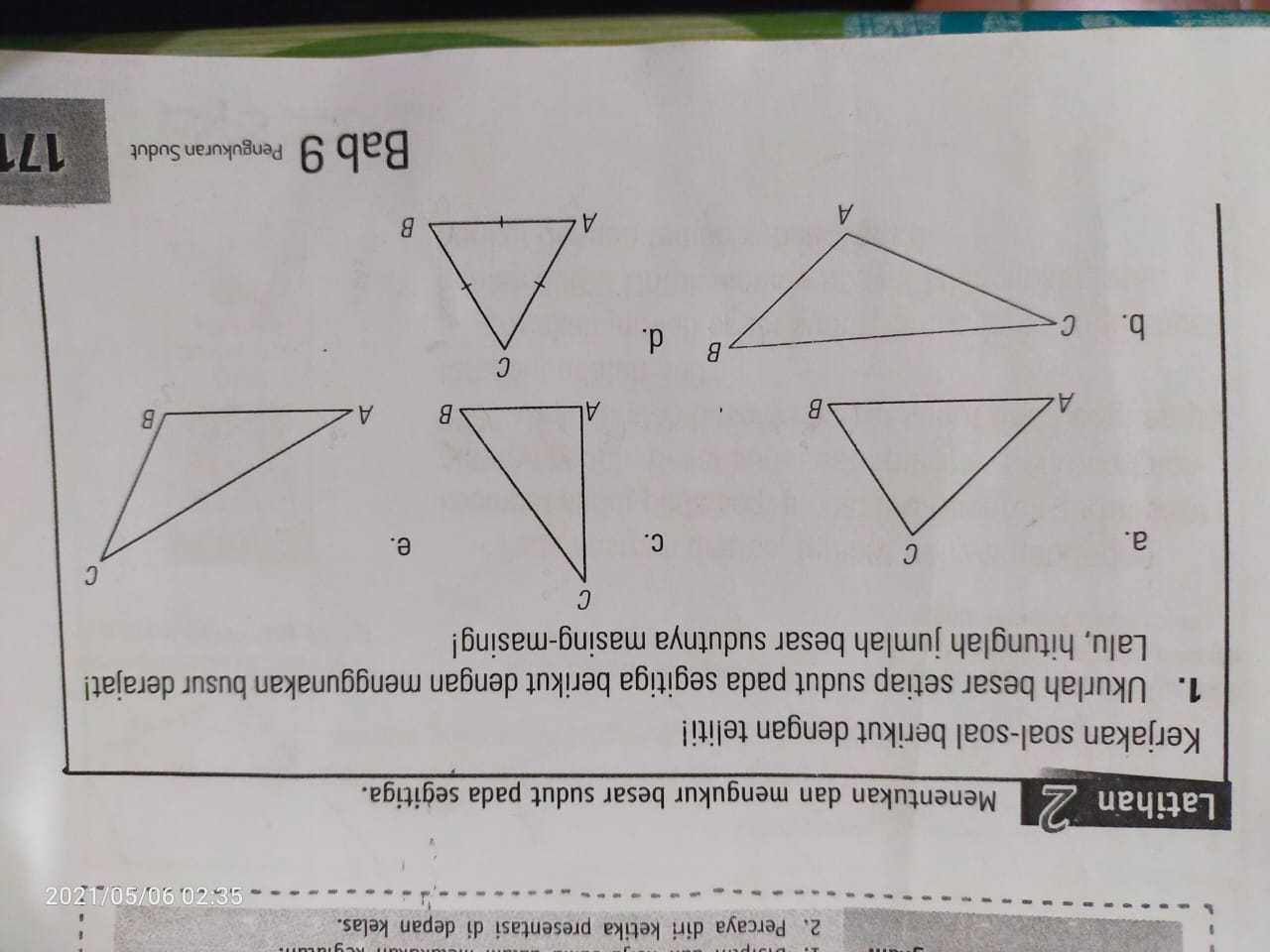 1.  PENGUKURAN SUDUT PADA SEGITIGA
Ditanya <B ?
180º = <A + <B + <C
180º = 70º + <B + 60º
180º = <B + 130º
180º - 130º = <B
50º = <B
<A 70º
<B = ?
<C 60º
Cara mudah :
<B = 180º - 130º
<B = 50º
2. PENGUKURAN SUDUT PADA SEGI EMPAT
Ditanya <B ?
360º = <A + <B + <C + <D
360º = 90º + <B + 140º + 90º
360º = <B + 320º
360º - 320º = <B
40º = <B
D
C
140°
Cara mudah :
<B = 360º - 140º - 90º - 90º
<B = 40º
A
B
3. PENGUKURAN SUDUT PADA BANGUN DATAR LAINNYA
Tentukan besar setiap sudut pada segilima beraturan pada gambar disamping :

Rumus = jumlah sudut : banyak sisi

= 540º : 5 
= 108

Jadi, besar setiap sudut pada segilima beraturan disamping adalah 108º
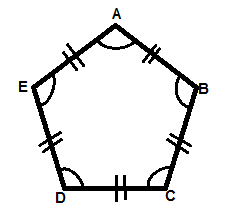 Jangan lupa kerjakan tugas kalian hal 174 dan 176-177 yaa ^_^